МУНИЦИПАЛЬНОЕ ОБРАЗОВАНИЕ «ГОРОД ГЛАЗОВ» УПРАВЛЕНИЕ ДОШКОЛЬНОГО ОБРАЗОВАНИЯ АДМИНИСТРАЦИИ ГОРОДА ГЛАЗОВА
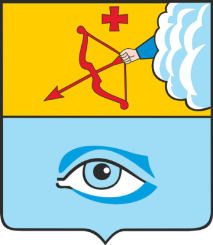 Наименование практики – 
«Пропаганда безопасности дорожного движения посредством создания и функционирования базовой площадки по обучению детей дошкольного возраста правилам дорожного движения»
Лидеры и команда реализации практики
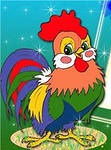 Заведующий МБДОУ д/с № 27
Малых Светлана Павловна
Старший воспитатель МБДОУ д/с № 27
Булдакова Екатерина Аркадьевна
Воспитатели и специалисты МБДОУ д/с №27
ЦЕЛЬ ПРАКТИКИ - создание базовой площадки по профилактике детского дорожно- транспортного травматизма, включающей в себя  нормативно-правовое обеспечение, образовательную развивающую  среду и систему работы с использованием  эффективных форм и методов обучения и воспитания детей,  активных форм организации обучения педагогов и интерактивных методов вовлечения родителей (законных представителей) в процесс воспитания грамотного пешехода.
ЗАДАЧИ
Создание в дошкольной образовательной организации системы работы по профилактике ДДТТ со всеми участниками образовательных отношений.
Вовлечение наибольшего числа родителей воспитанников ДОУ к совместной деятельности по профилактике ДДТТ.
Развитие у детей познавательных процессов, необходимых для правильной и безопасной ориентации на улице. Формирование практических умений и навыков безопасного поведения.
Формирование внутренней мотивации, ответственного и сознательного поведения на улицах и дорогах. Создание условий для поэтапной адаптации детей к социальным ролям «Я – пешеход», «Я – пассажир», «Я – водитель».
Распространение опыта работы базовой площадки среди ДОО города и республики. Проведение обучающих мероприятий, практических занятий с педагогами и детьми по обучению ПДД с привлечением сотрудников ГИБДД.
Этапы реализации практики
Подготовительный этап (2014-2015г.г)-
Анализ материально-технических, кадровых ресурсов, разработка нормативно-
правовых документов, анкетирование педагогов и родителей, работа с социумом
Основной (практический) этап (2015-2019г.г)-
создание и функционирование в ДОУ базовой площадки по обучению детей
 дошкольного возраста, работа по профилактике детского дорожно-транспортного 
травматизма с детьми, с педагогами и родителями, создание условий для обучения 
ПДД  в ДОУ и на территории,  сотрудничество с ОГИБДД, участие в конкурсах, акциях, 
распространение  опыта работы ДОУ
Заключительный (аналитический) этап (2020г)-
подведение итогов работы базовой площадки, анкетирование участников
реализованной практики, анализ  и обработка полученных результатов,
Создание условий для обучения правилам дорожного движения
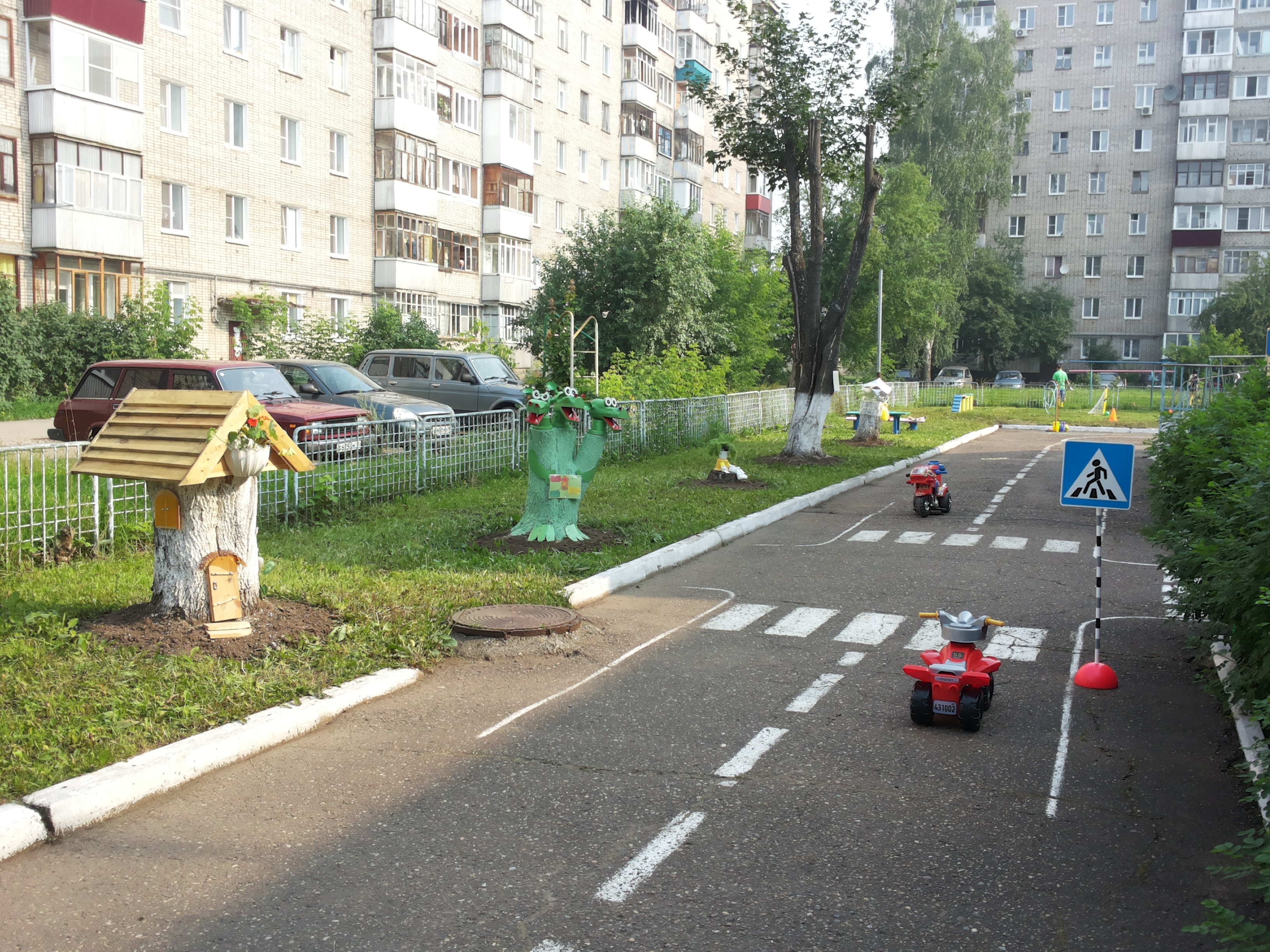 Предметно-развивающая  среда ДОУ: 

на территории ДОУ и на прогулочных участках нанесена дорожная разметка, обозначены наземные пешеходные переходы, изготовлены стационарные  виды транспорта различного назначения,  имеются выносные дорожные знаки, светофоры,  оборудованы автозаправки, игровое оборудование, атрибуты для сюжетно-ролевых игр.
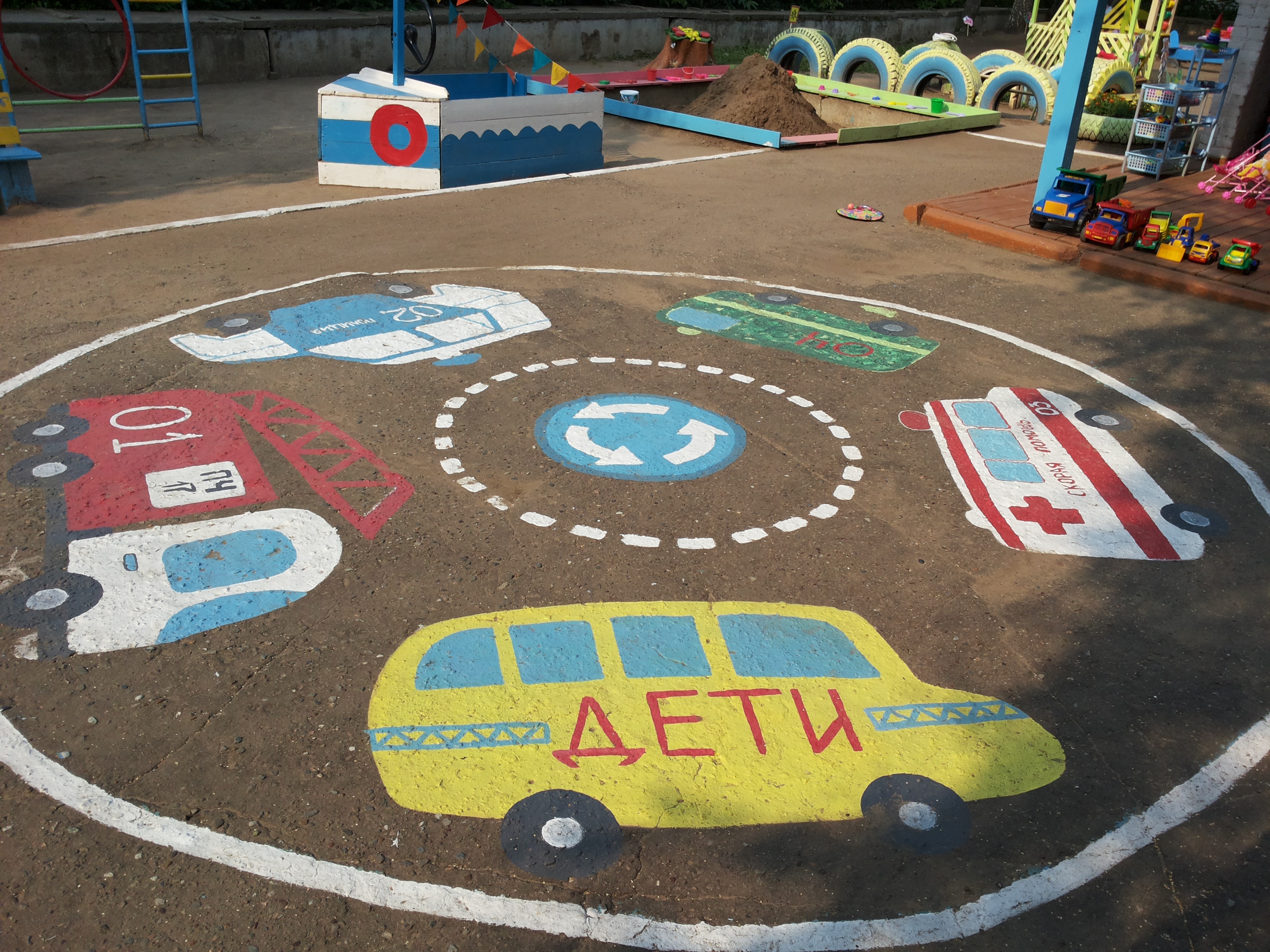 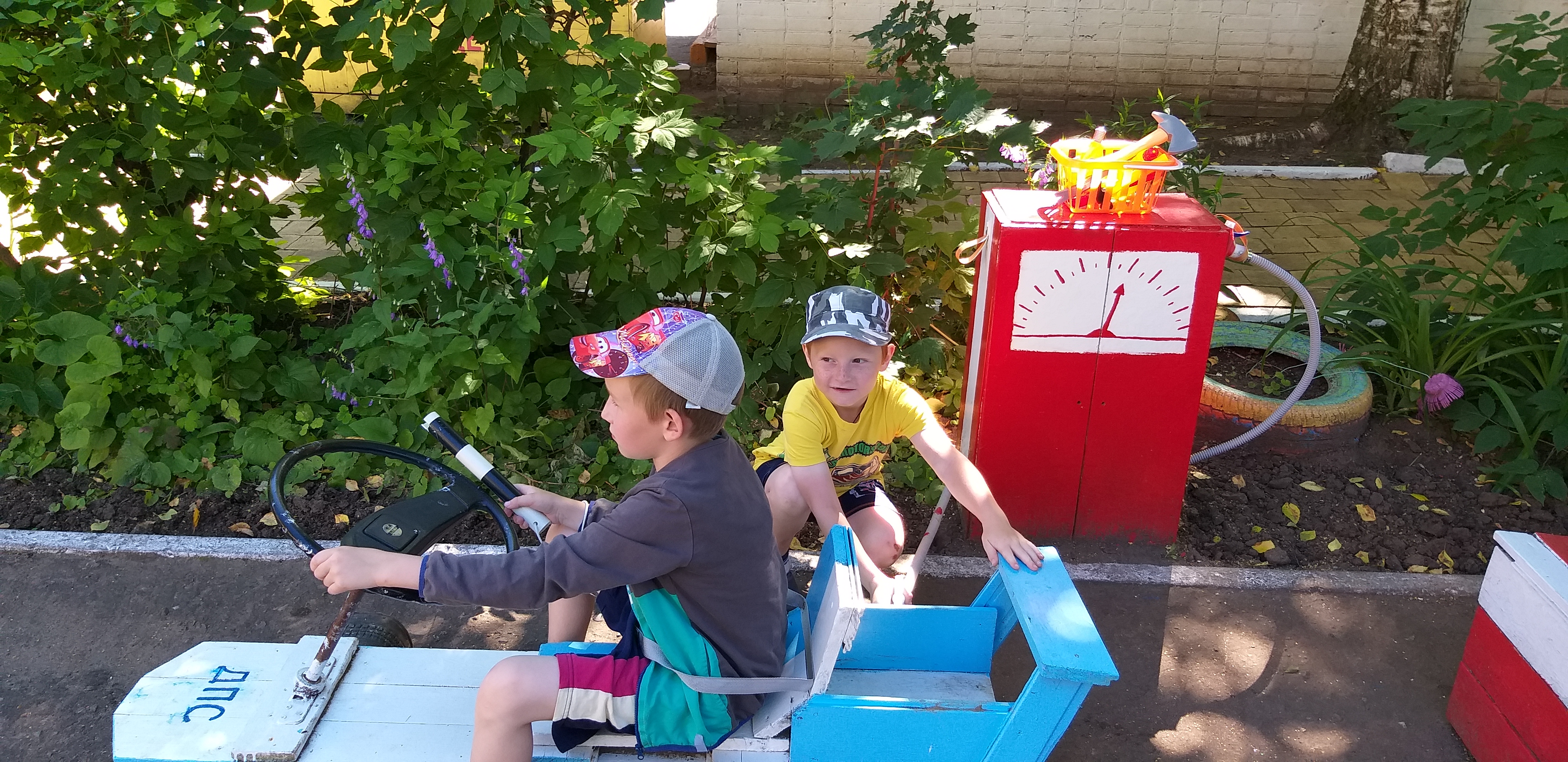 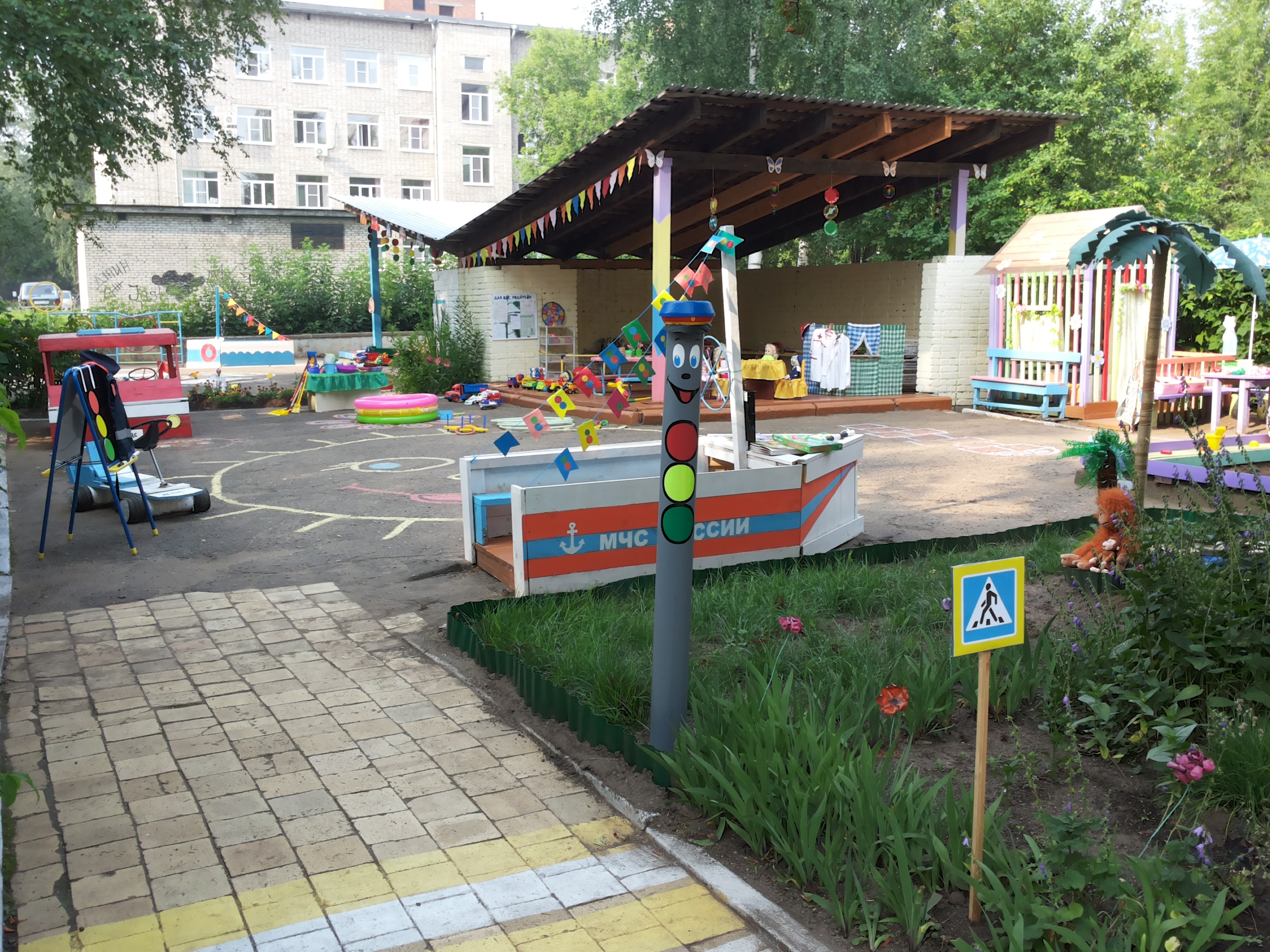 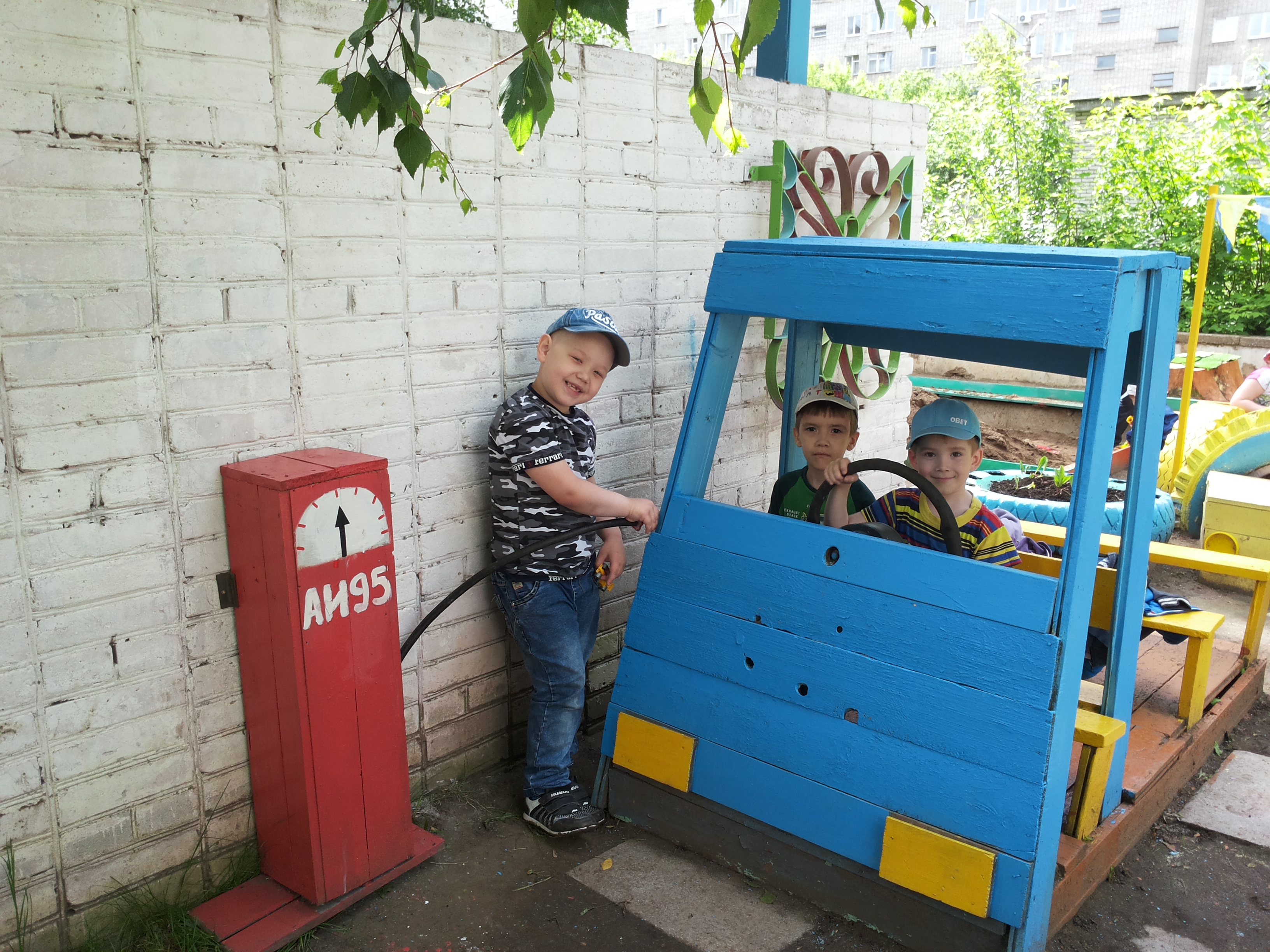 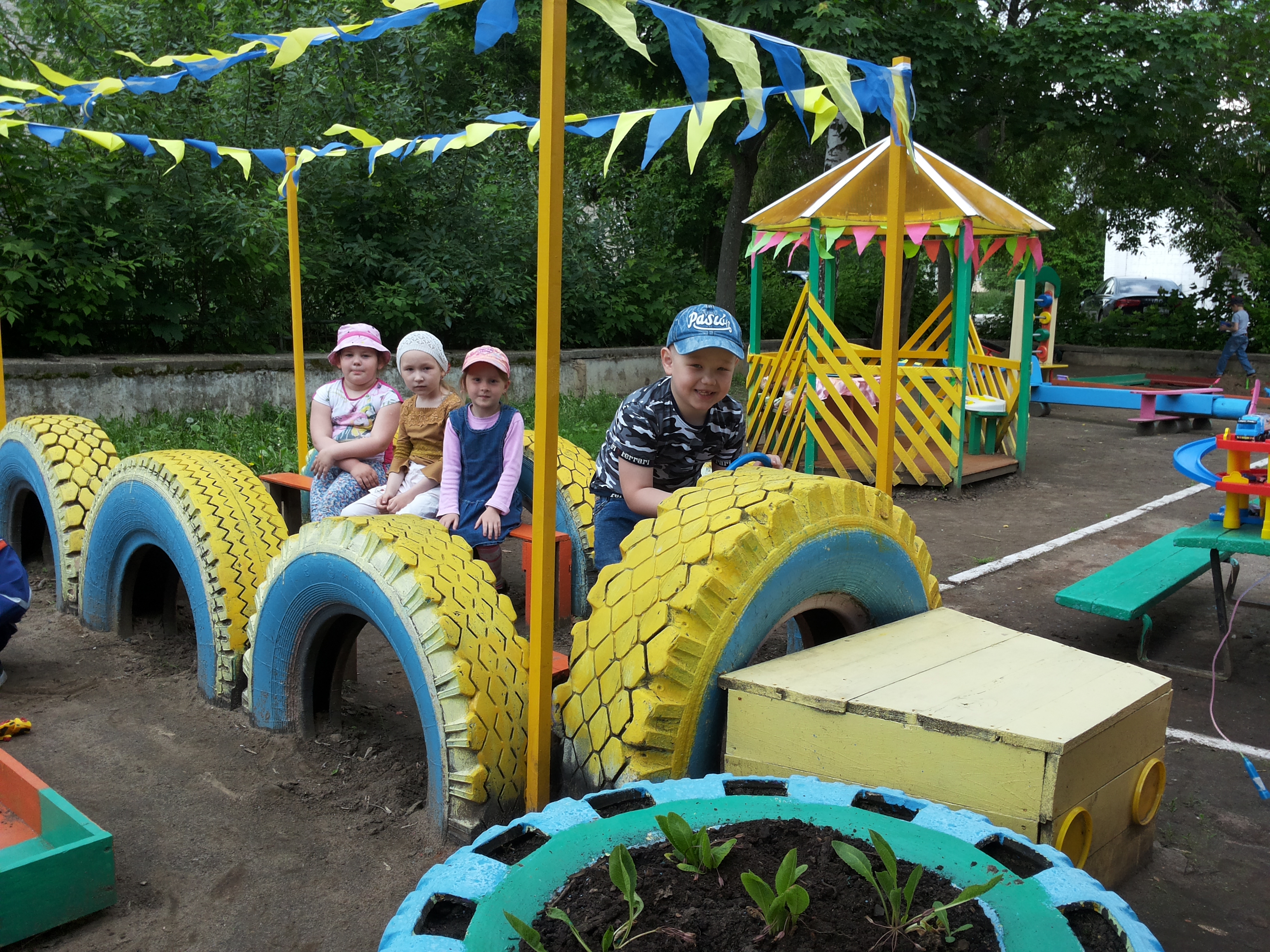 Создание условий для обучения правилам дорожного движения Предметно-развивающая  среда ДОУ:    - Групповые помещения
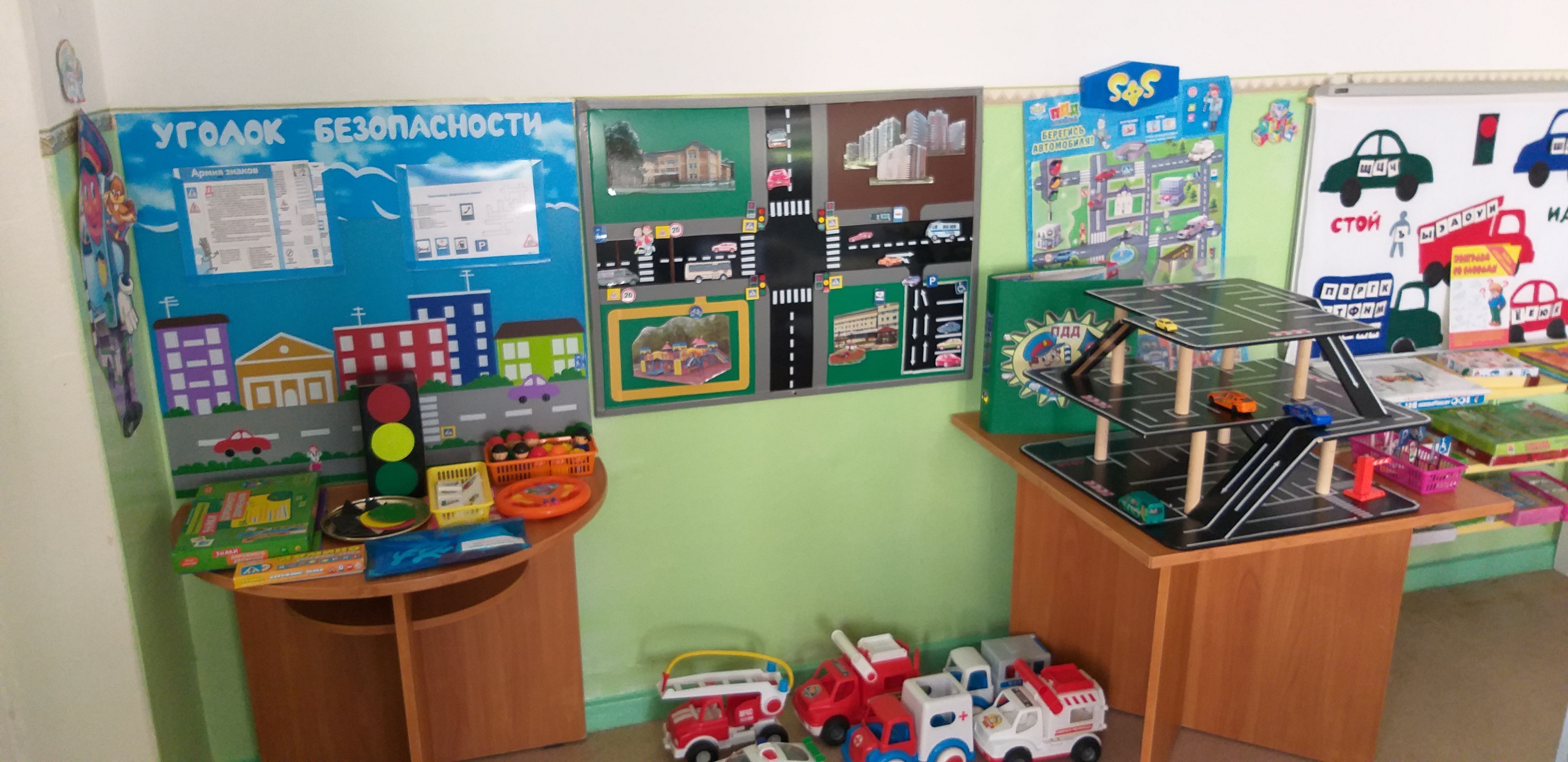 Во всех возрастных группах оборудованы  уголки безопасности и игровые центры. В  группах  раннего возраста дети учатся ориентироваться в пространстве, называть и показывать дорогу, различать и называть некоторые виды транспорта,  части машин, основные цвета (взаимосвязь с сенсорным развитием). В группах старшего возраста  в развивающую среду вносятся различные книги, альбомы, разные виды макетов, атрибуты к сюжетно-ролевым играм, обучающие плакаты, лэпбуки, памятки и т.д.
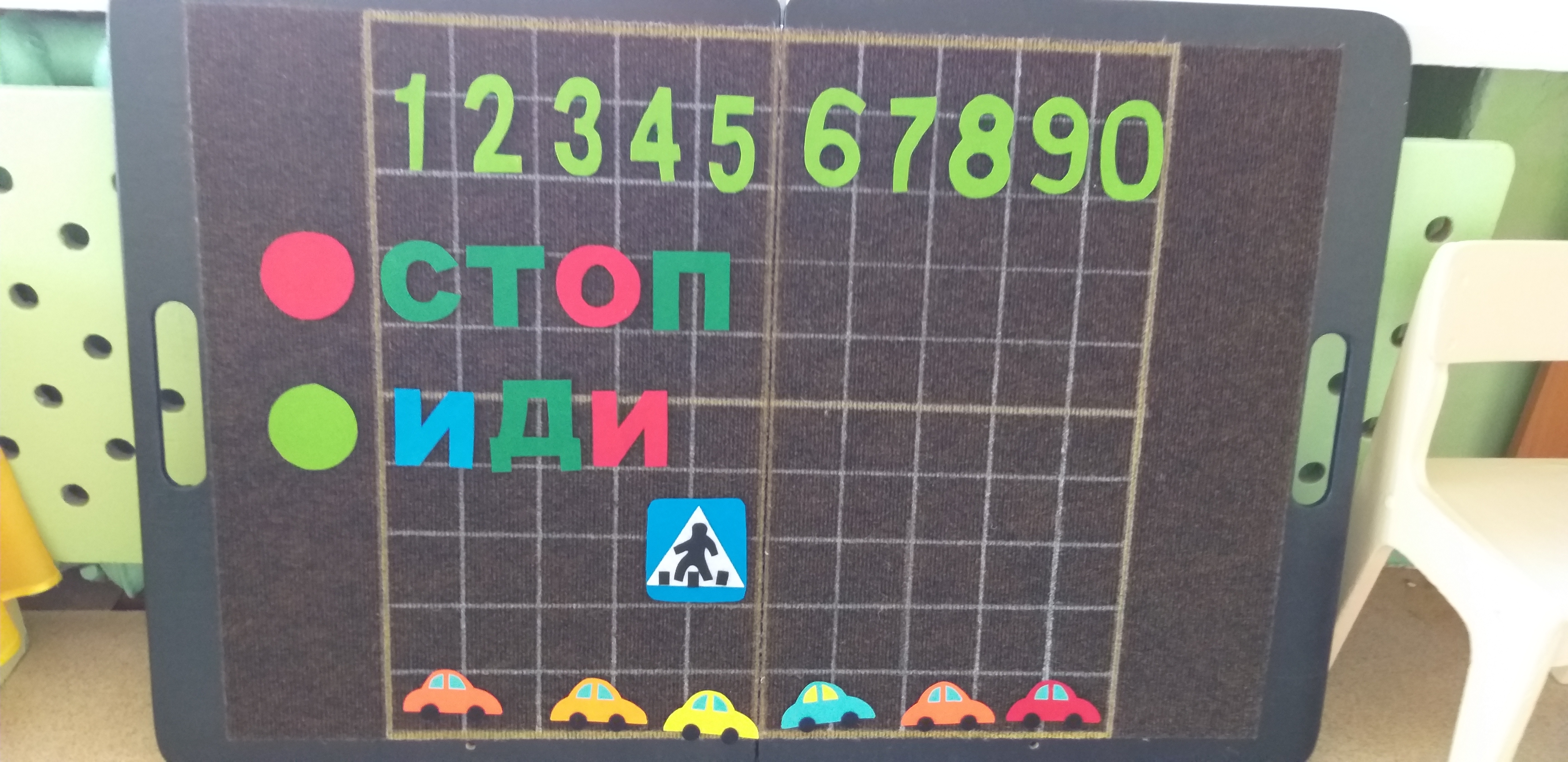 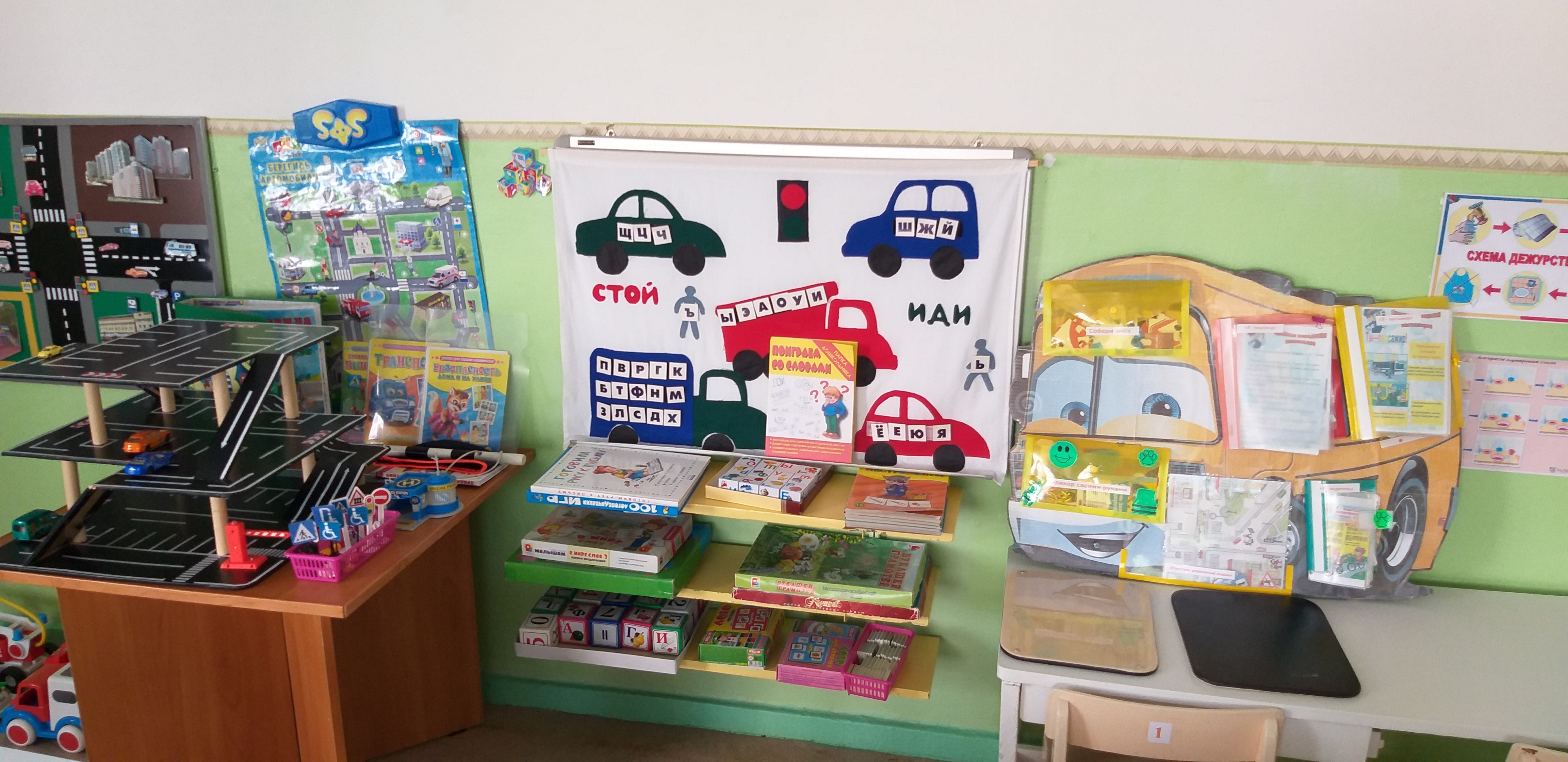 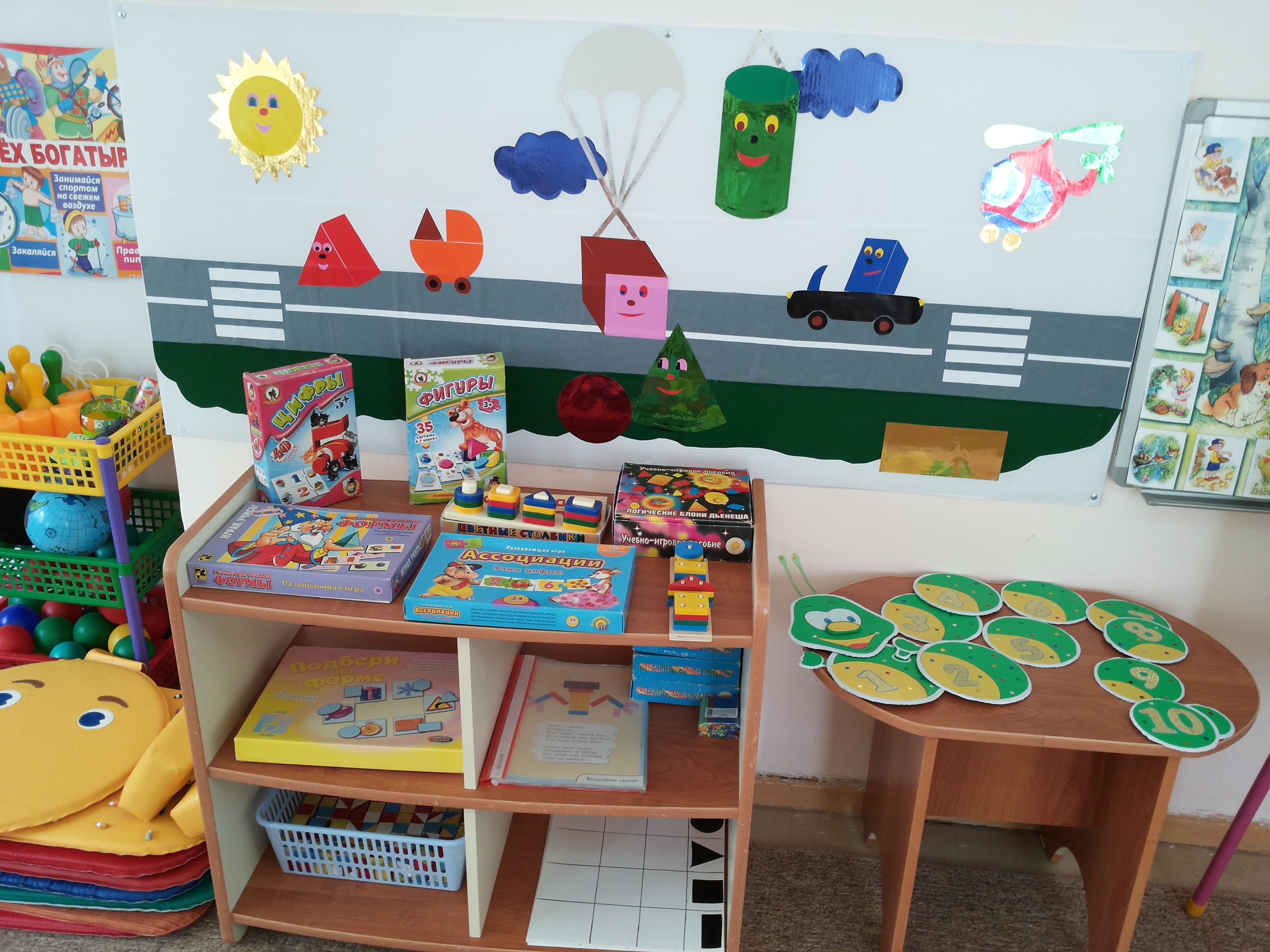 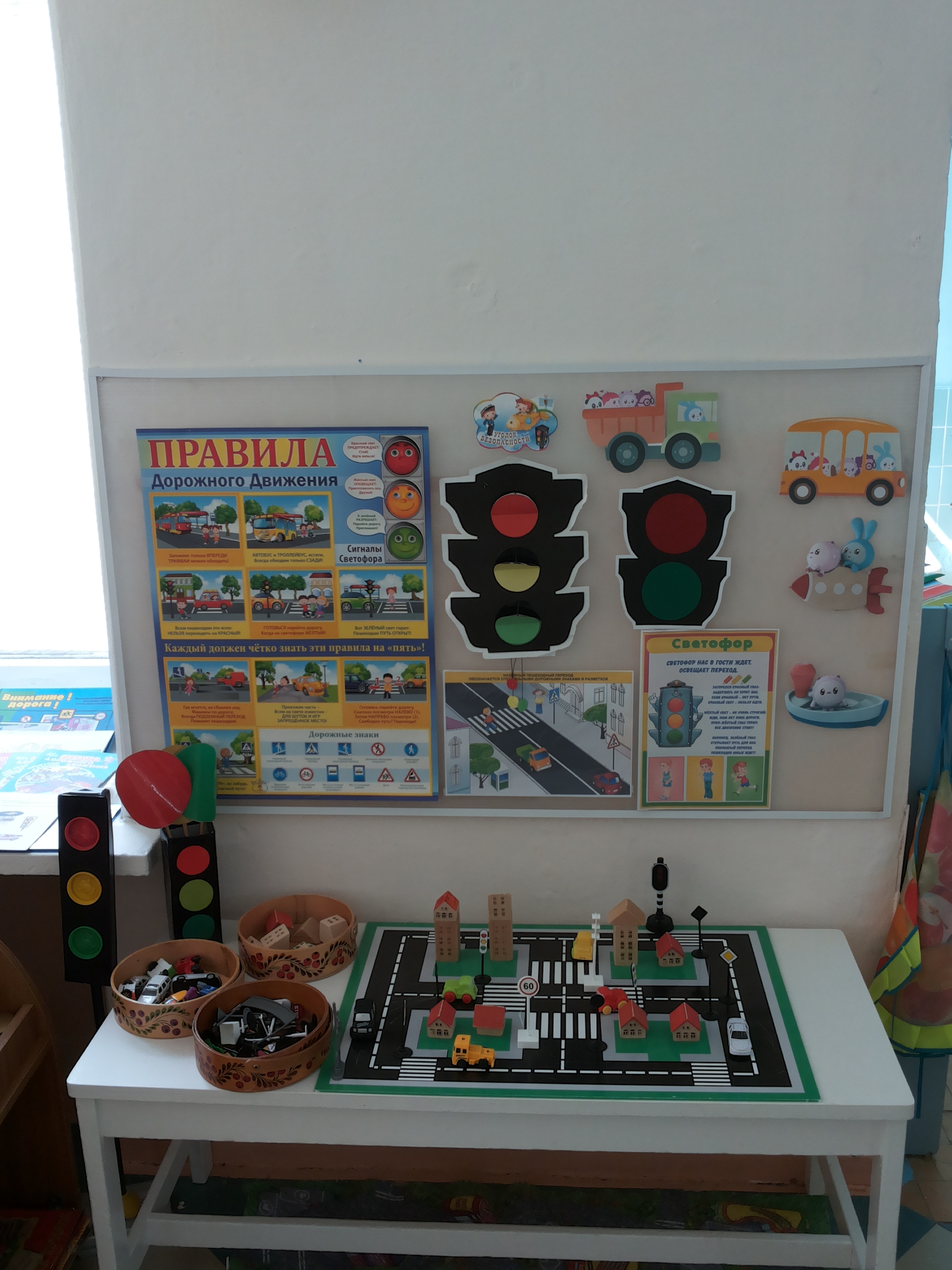 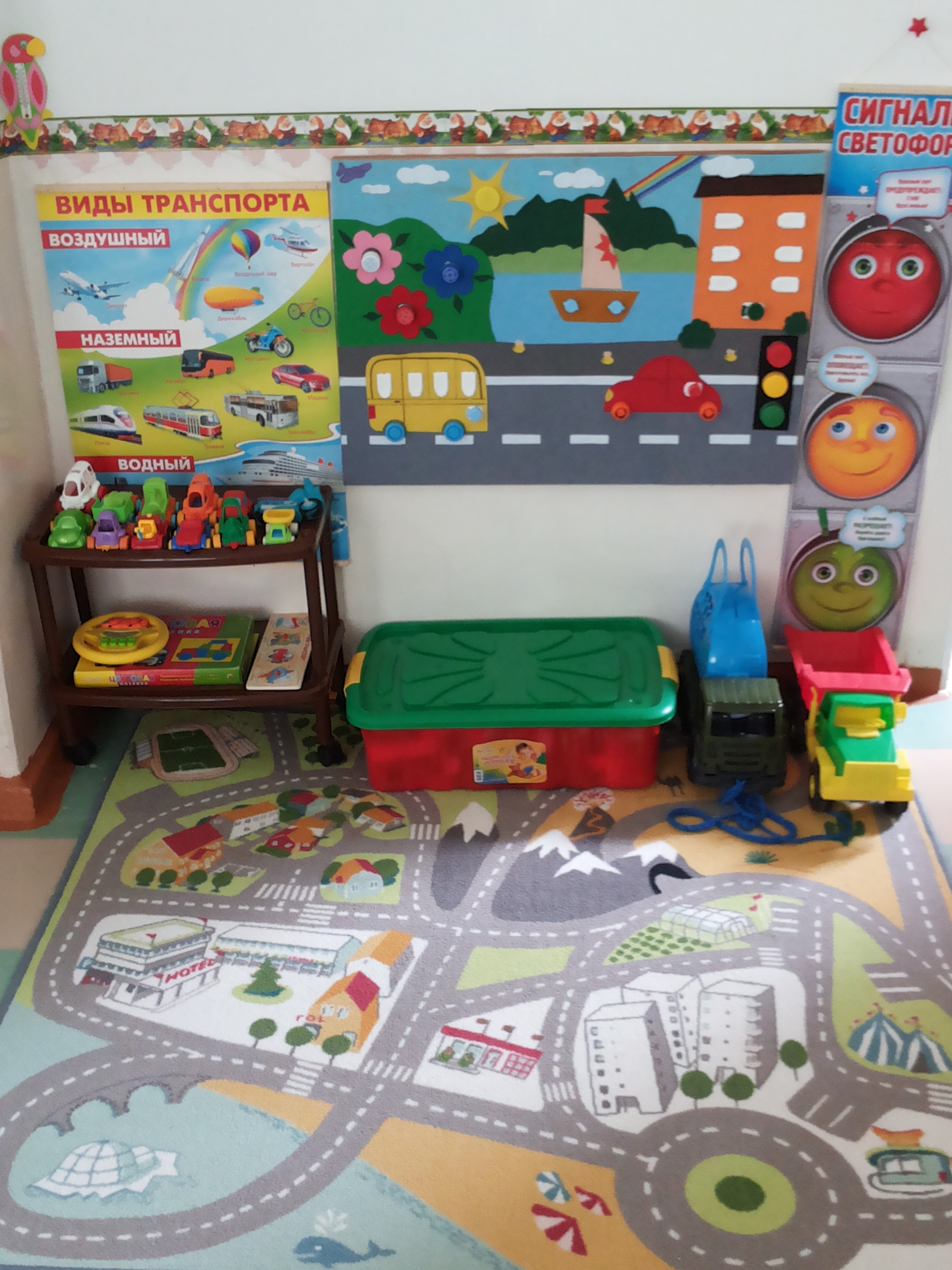 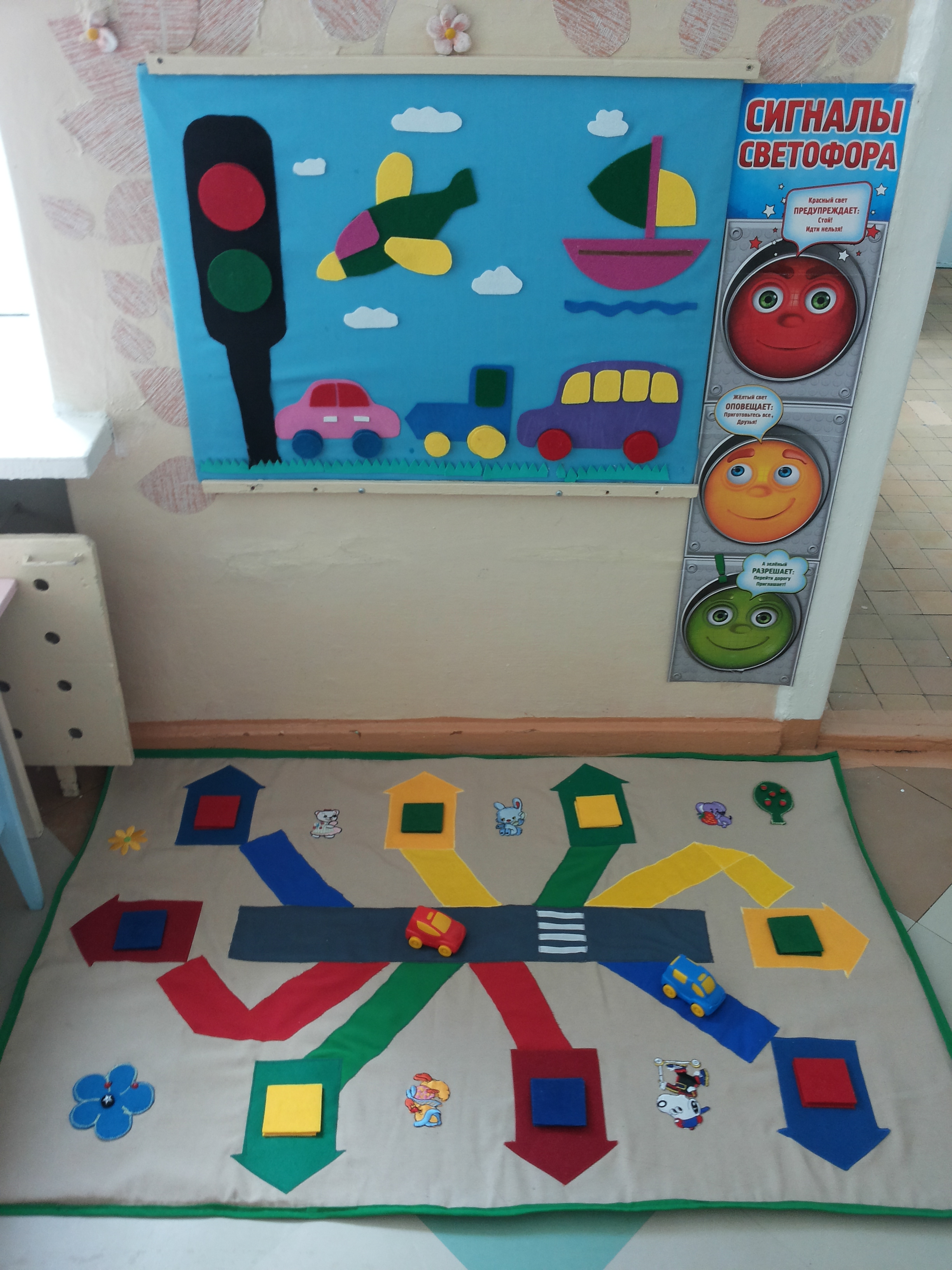 Отряд юных инспекторов движения «Дорожный патруль»
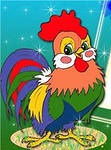 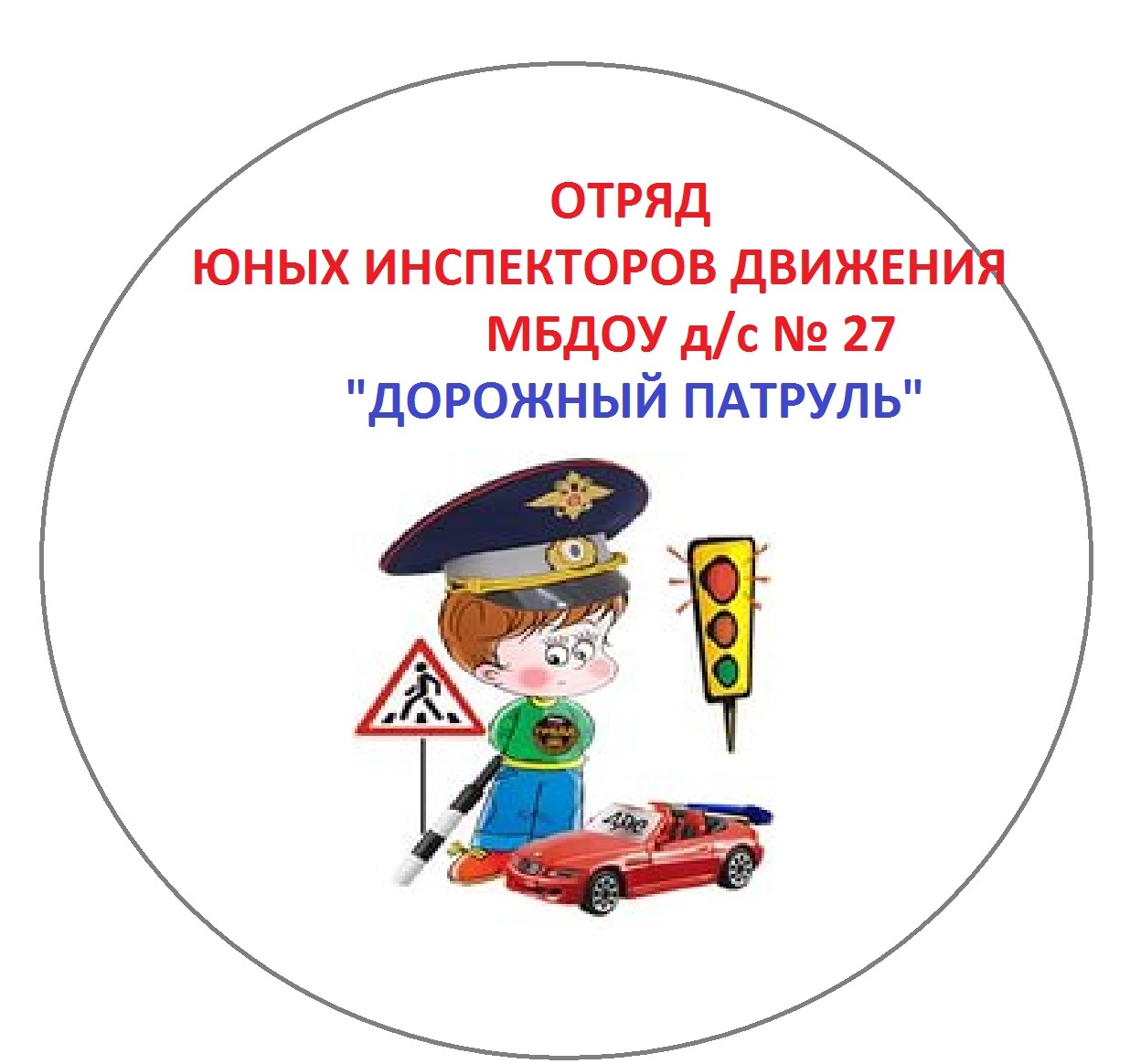 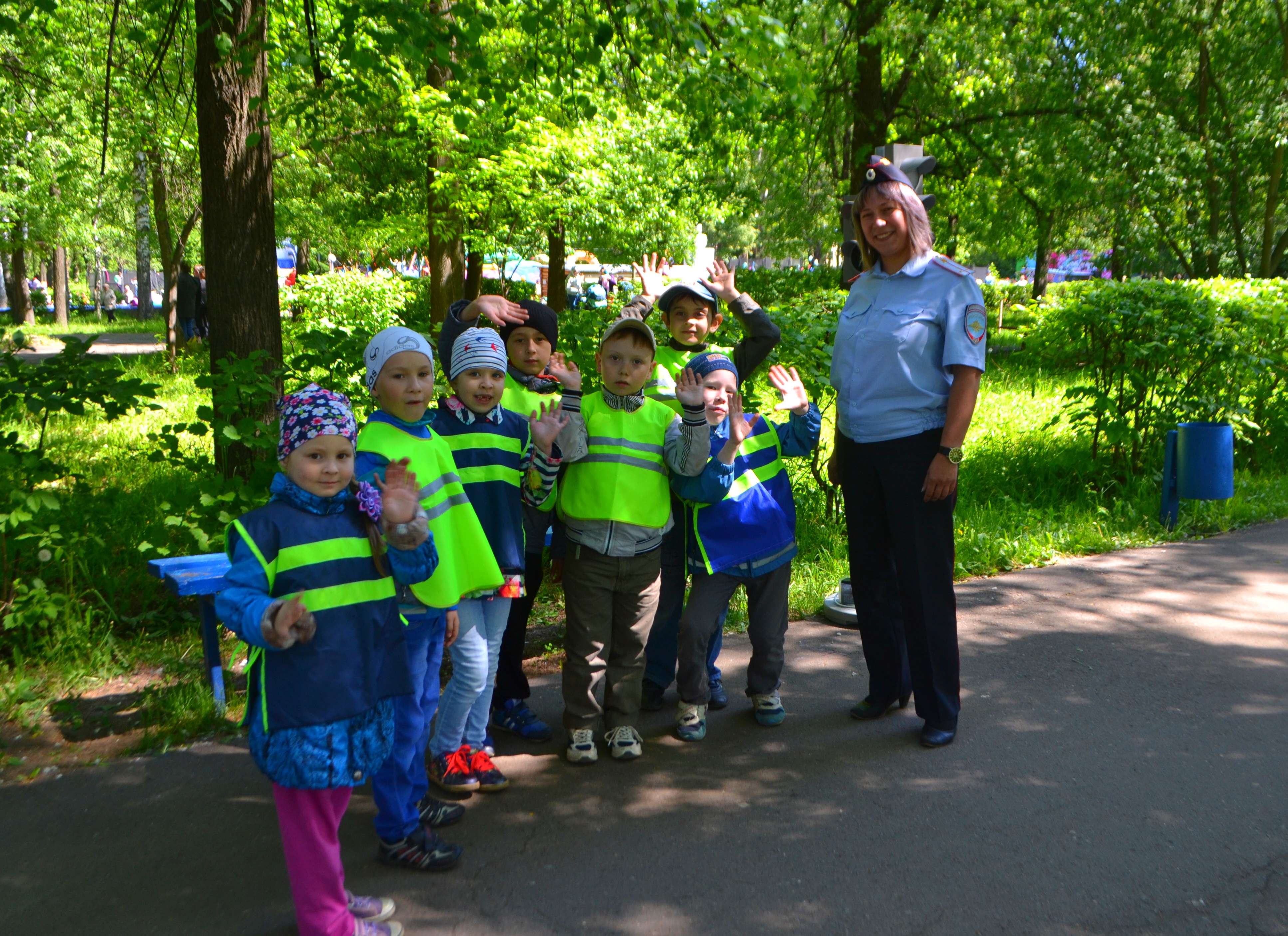 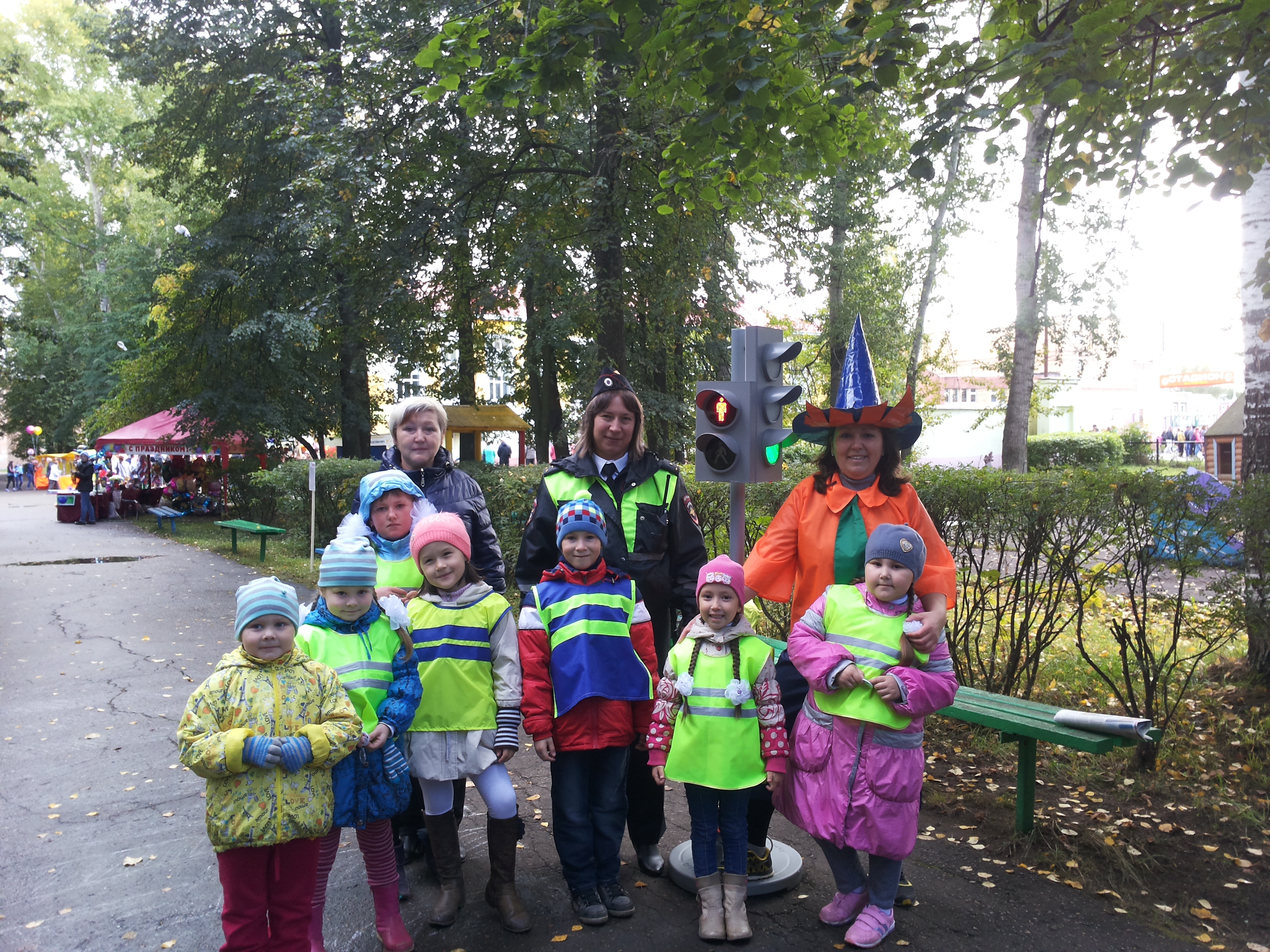 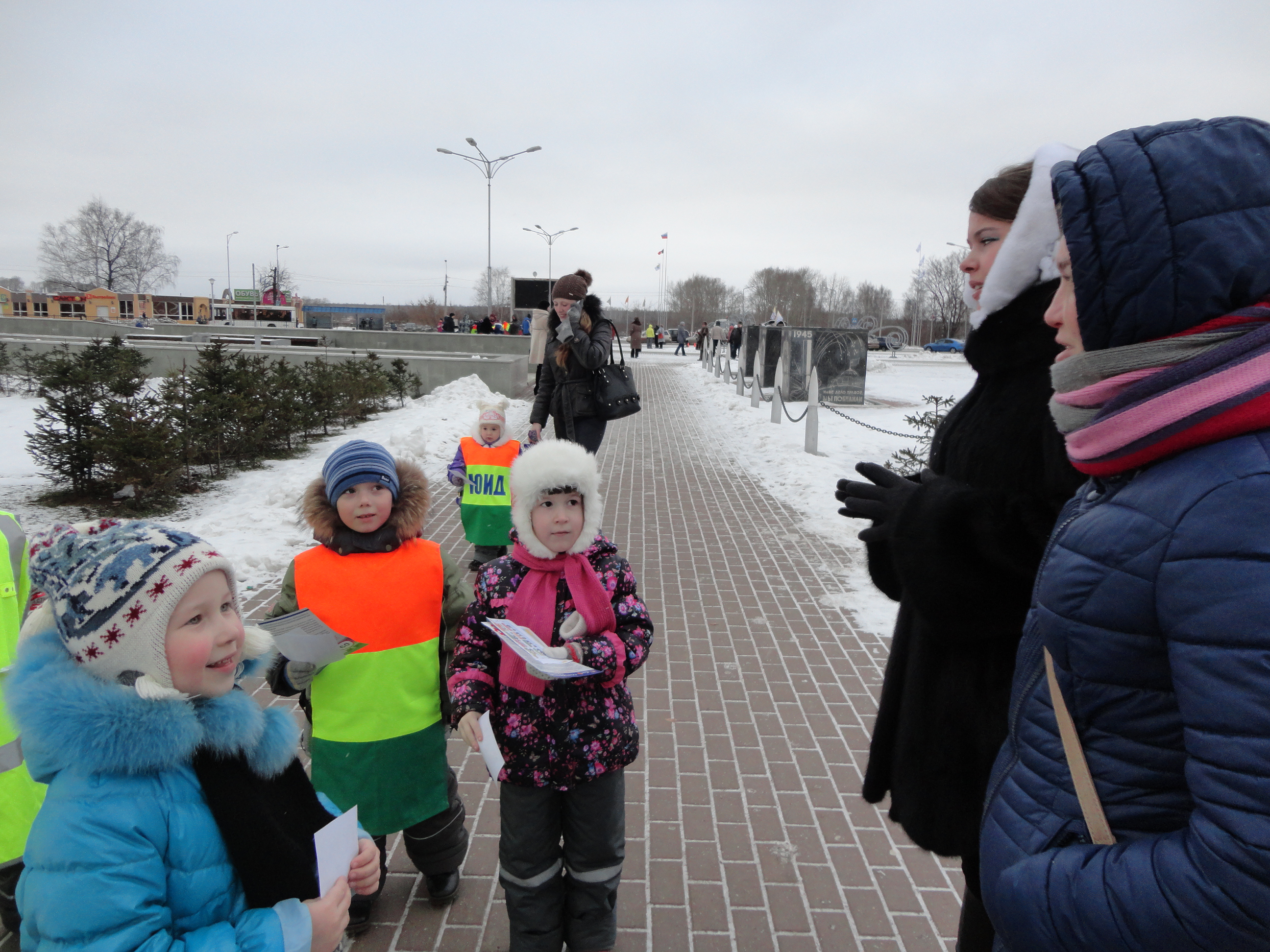 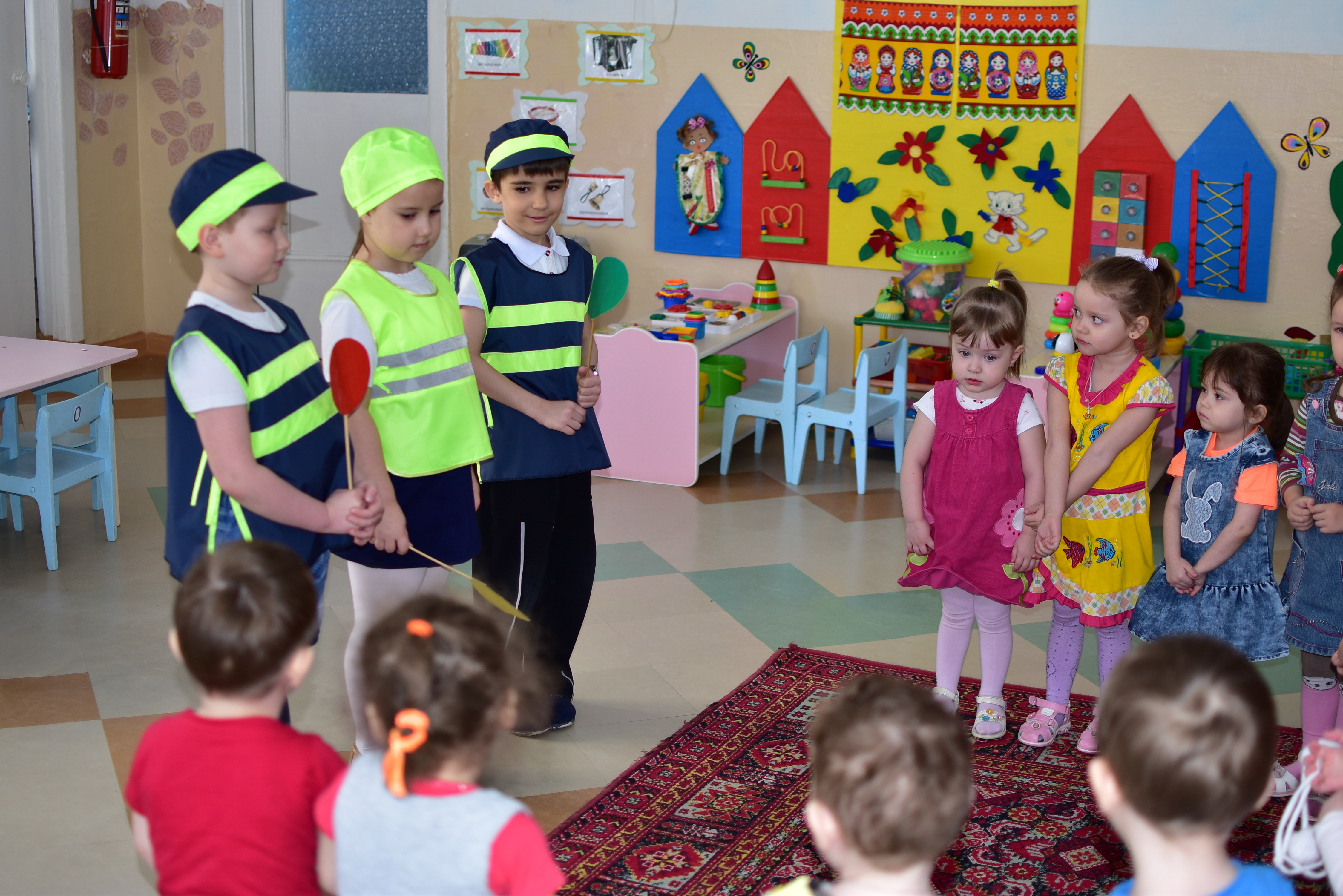 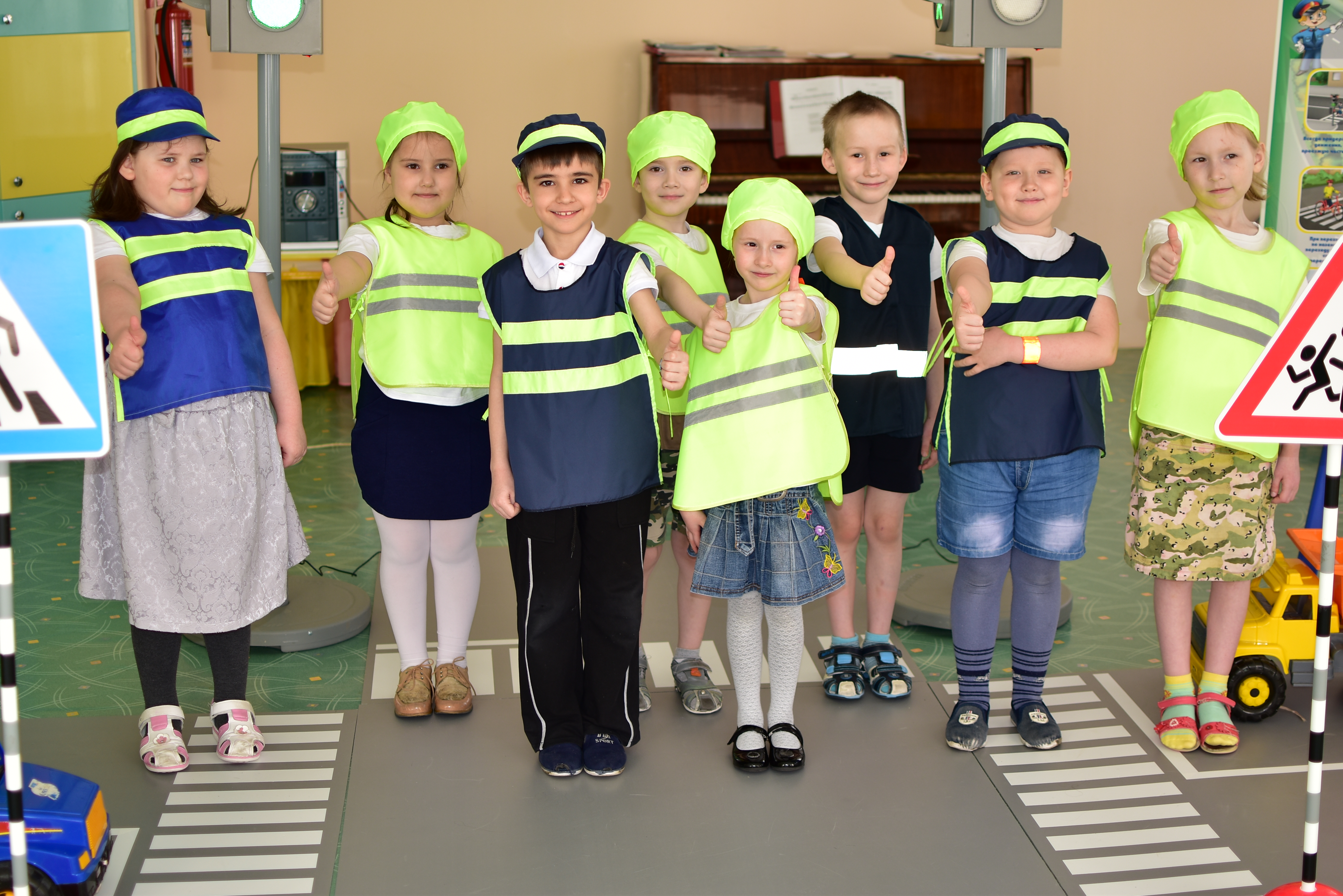 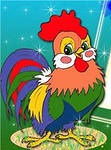 Реализация содержания программы на основе разработанного методического оснащения
«Планета безопасного детства», «Зима – это не беда, мы в безопасности всегда», «Зима прекрасна, когда безопасна»: направлены на создание условий для обучения правилам дорожного движения на территории детского сада  в зимний период
«Герои сказок в городе Безопасности», «Экологическая безопасность животного и растительного мира Удмуртии», «По безопасной дороге  в цветущий сад»: направлены на создание условий для обучения правилам дорожного движения на территории детского сада  в летний период
ПРОЕКТЫ
«Маленькому пешеходу – безопасную дорогу»: Создание инновационной площадки по профилактике детского дорожно- транспортного травматизма и  организации  на  территории  детского  сада стационарного автогородка со светофорами.
РЕЗУЛЬТАТЫ ПРАКТИКИ
Динамика освоения воспитанниками 
образовательной области 
«Социально-коммуникативное развитие»
(формирование основ безопасного
 поведения на дороге)
Количество воспитанников – 
членов отряда ЮИД
Разработка и реализация 
инновационных проектов
Количество педагогов, представивших 
опыт работы в конкурсах различного уровня
9
Затраты на реализацию практики
Перспективы развития практики
Создание инновационной площадки 
по профилактике детского 
дорожно- транспортного травматизма